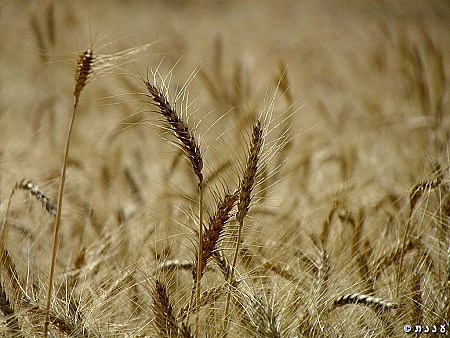 הנכם מוזמנים לחגיגת שבועות בצופר תשע"טיום שבת, 8.6 בשעה 17:30- רונדו טרקטורים נפגש ליד משפחת הירש משם נצא בתהלוכת עגלות מקושטות למרכז המושבשם נקבל את החג בטקס, שירים וריקודים פרי יצירתינו.לאחר מכן נהנה מפעילויות ומשחקים לכל הגילאיםוארוחת ערב חגיגית בבריכה (מומלץ להביא בגדי ים).
על כל משפחה לדאוג לעצמה לפינת ישיבה- מחצלות/ כסאות
את האוכל יש להביא לפני הרונדו למועדון לחבר